Linguistic DNA
In search of the conceptual structure of Early Modern English
Susan Fitzmaurice
June 8, 2023
[Speaker Notes: Overview and underpinnings of the project 
how concept-modelling unlocked the search for conceptual structure in a particular universe of early modern discourse: EEBO-TCP 
implications of our assumptions and methodology for theories of semantics and the notion of the concept. 
the uses and applications of concept modelling in domains other than computational linguistics.
Linguistic DNA as a big data Digital Humanities project]
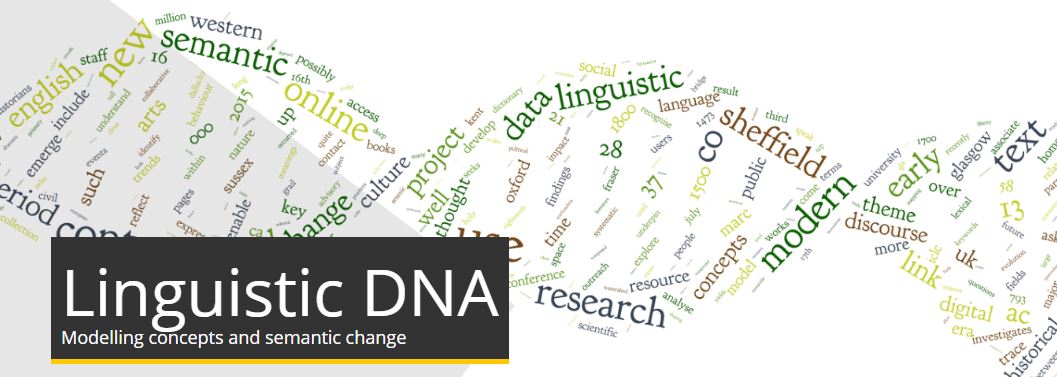 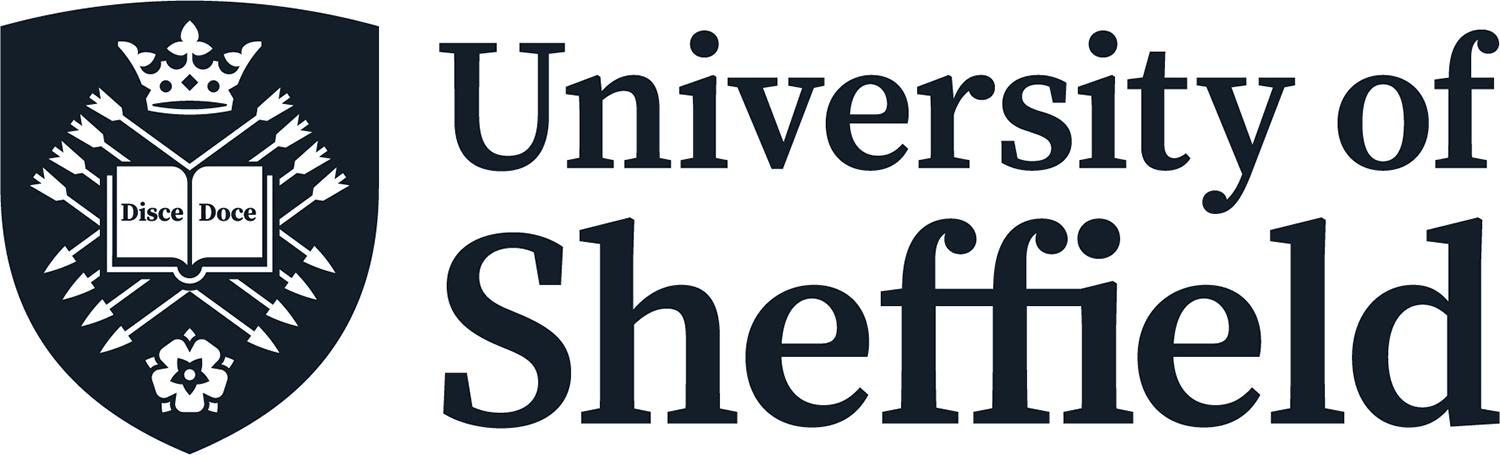 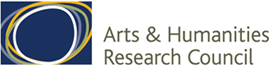 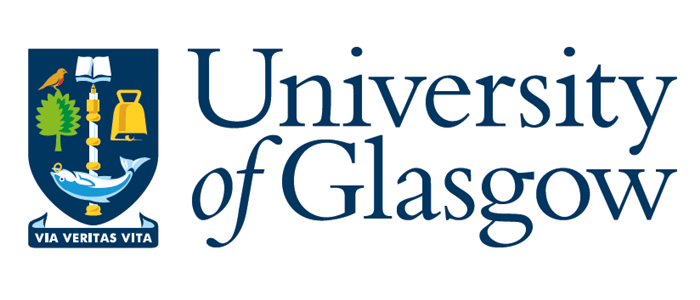 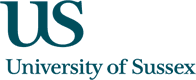 © The University of Sheffield
05/06/2023
[Speaker Notes: Linguistic DNA is a collaborative research grant between Sheffield (DHI, corpus linguist Seth Mehl) Glasgow (historical linguists and lexicographers, Marc Alexander and Fraser Dallachy), and Sussex (cognitive semanticist Justyna Robinson). 
What motivated this project was a dilemma that arose in a discussion among a coalition of historians and literary historians and a historical linguist about producing a dictionary of the key concepts of the early modern world. The major challenge the group faced was deciding how to select and prioritise those key concepts. Of course, there is a wealth of intellectual history that can inform the solution to this problem.
But I came away wondering whether, instead of choosing 20 big concepts from our own historical standpoint, we might come up with a way to query a universe of early modern English discourse in a bottom-up way, to generate major concepts in that way.]
What is a concept?
Analysis predicated on conceptual structure being located in groups of words within discourse—discursive concept
Discursive concept is not coterminous with and may predate expression as a single lexical item 

election, freedom, government, suffrage > democracy

Computational methods used to calculate strong associations between lexical items in large spans of text
Concepts modelled as sets of four co-occurring terms across a single span of text (co-occurring quads)
[Speaker Notes: Linguistic DNA foregrounded the problem of discovering prominent conceptual content using computational methods to extract it from a particular universe of discourse.  But what is a concept here? A keyword approach was not possible because the conceptual content was supposed to be the output rather than the input. 
So LDNA theorized the concept not as a paradigmatic keyword, but as a set of expressions associated in discourse—what we called a discursive concept. 
democracy might be inferred from set of co-occurring lexical expressions in discourse e.g. election, freedom, government, suffrage]
Concept modelling
Novel set of computational methods for calculating lexical co-occurrence in large spans of text to identify prominent conceptual content in discourse. 
We needed to be able to locate and see linguistic examples of the conceptual content in the texts analysed. 
Our software developers came up with a way to link from quad lists to the texts and within those, to the co-texts where the quads occur.
So the quads may co-occur outside the level of the phrase or clause, across large spans of discourse.
[Speaker Notes: In brief: concept modelling is the name we gave to the computational bottom-up analysis of texts to generate information about the conceptual structures, genres, discourses and content of large bodies of texts.]
Concept modelling outputs
Quad Data – Lists  
billions of quads as csv files

Frequency Data – Raw Numbers 
every quad around high frequency node words

Statistical Data 
MI - mutual information- scores for all quads

Prominence 
Quads with high scores for both frequency and MI 


See Concept Modelling Demonstrator for the format and explanation (https://www.linguisticdna.org/)
[Speaker Notes: The output of the computational process –the concept modelling--is a list of quads identified, ranked and sorted, using quantitative measures (quads in comma separated values files—csv files). The strength of the co-occurrence relationship among lemmas is calculated using a statistical measure called Mutual Information score (MI), adapted by Seth Mehl especially for use in the project (2019).  
Because the process is computationally very expensive, very high frequency thresholds were applied, yielding quads around very high frequency node words. 
The quads can be ranked by raw frequency or by MI score; quads with both high frequency scores and high MI scores are classified as ‘prominent’ quads. 
The format and explanation of this output using the Concept Modelling Demonstrator can be inspected on the project website (https://www.linguisticdna.org/).]
The lunar calendar
[Speaker Notes: The node word in this list of quads is day. The quads share some of the same members, units of time: day, hour, minute. The appearance of additional means of measuring time, namely, degree, the specific event measured, eclipse, and moon, the basis of the lunar calendar, suggests a strong association among the lemmas in these quads. 
Appeal to encyclopaedic knowledge alone informs an early hypothesis that these quads might be a concept model signifying the notion of the lunar calendar. 
How can we confirm the hypothesis? By looking at context, e.g.  the document titles in which the quads occur.  The exercise confirms that they relate to the concept of the solar year and its measurement using the lunar calendar.
An example is a pamphlet authored by John Livie and published in 1659. 
It is entitled ‘The bloody almanack: or, Astrological predictions, and monethly observations, for the year, 1659. From the motions and configurations of the cœlestial bodies, three great eclipses, one of the Sun, and two of the Moon: wherein is fore-told, the most eminent actions in Europe’. Its EEBO-TCP identification number is A75144.]
Quad to concept model
THough the spring be seasonable, yet diseases proceeding from abundance of blood and choller are rife. Authority somewhat molested by men pretending holiness at home, yet curteously treated from forreiners. The six and twentieth day there hapneth a great Eclipse of the moon, the beginning at thirty four minutes past six in the evening, she riseth eclipsed: the greatest obscuration will appear at eight; the end will be somewhat after nine: the whole duration will be almost three houres: almost nine digits or parts will be darkned.
‘The bloody almanack: or, Astrological predictions, and monethly observations, for the year, 1659. From the motions and configurations of the cœlestial bodies, three great eclipses, one of the Sun, and two of the Moon: wherein is fore-told, the most eminent actions in Europe’.
[Speaker Notes: Look at the document itself. The quad appears in the forecast of a spring eclipse of the moon and the precise time and duration of the eclipse. 
Inspection of the quad within its discourse confirms the meaning of the concept model inferred from the document title. The discourse about the time and duration of the spring occurrence of the moon’s eclipse in the given year 1659 establishes the discursive meaning of the quad. 
A further search of the contexts indicates that Livie’s 1659 instantiation of the ‘Bloody Almanac’ is among a highly eclectic collection of almanac pamphlets published between 1642 and 1666, characterised by titles that are highly political and religious sectarian in tenor. Delving into the documents allows us explore the nature of the discourses in which the concept models prominently appear—almanacs mainly from the mid 17th century.
So we can conclude that the salient concept that maps onto the output of the concept modeler is the lunar calendar or the cycles of the moon.]
Linguistic DNA as a big data DH project
The project developed an unsupervised, entirely data-driven computational process capable of analyzing the entire Early English Books Online Text Creation Partnership (EEBO-TCP) of 58,000 texts (approximately 5 million pages)
 
Seven days of continuous processing on a standard PC with eight virtual cores  are required to take each word and compare it against every other word 

We used distributed processing, specifically Amazon’s AWS, to bring the computation time down to two hours.

We cannot offer live searching because of the cost of processing a massive amount of data. So we pre-run searches on request (cf. the concept interface).
Uses and applications of concept modelling
Contribution to theoretical semantics:  the discursive construction of the CONCEPT
Technique for ‘concept modelling’
Demonstrator (https://www.linguisticdna.org/cmd/)
Recommendation engine: identify the strongest quads in the text that a user is currently reading, and recommend other texts with similar strong quads.
Discovery: finding content, discourses, genres within large corpora
Semantic search: bottom-up search function to explore collections and inform cataloguing
[Speaker Notes: Discursive concept is not co-terminous with and may pre-date expression as a single lexical item 
Semantic search: Conventional search is keyword based, whereby the system looks for literal string matches against the search term. When searching very large text corpora this is an imprecise method. A search for the word air will return documents about the sky, oxygen, breath, melodies and outward appearance. 
Concept-modelling facilitates a more semantically informed approach to searching. Instead of a system looking for the search term in the corpus of documents, it looks for the term in our index of quad data, then presents the end-user with matching quads. The user is then able to select the quad which most closely matches her or his intended usage – such as air-water-earth, air-music-instrument, or air-face-demeanour – and the system returns the specific spans of documents in which this trio appears.
In addition to user searches, our trio data can be used as a recommendation engine – it can identify the strongest trios in the text that a user is currently reading, and recommend other texts with similar strong trios. Such a recommendation engine can lead users to texts they might never have otherwise found, particularly in very large archives where many texts are almost never accessed.]
Thanks
Any questions?